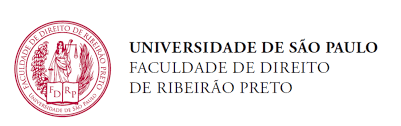 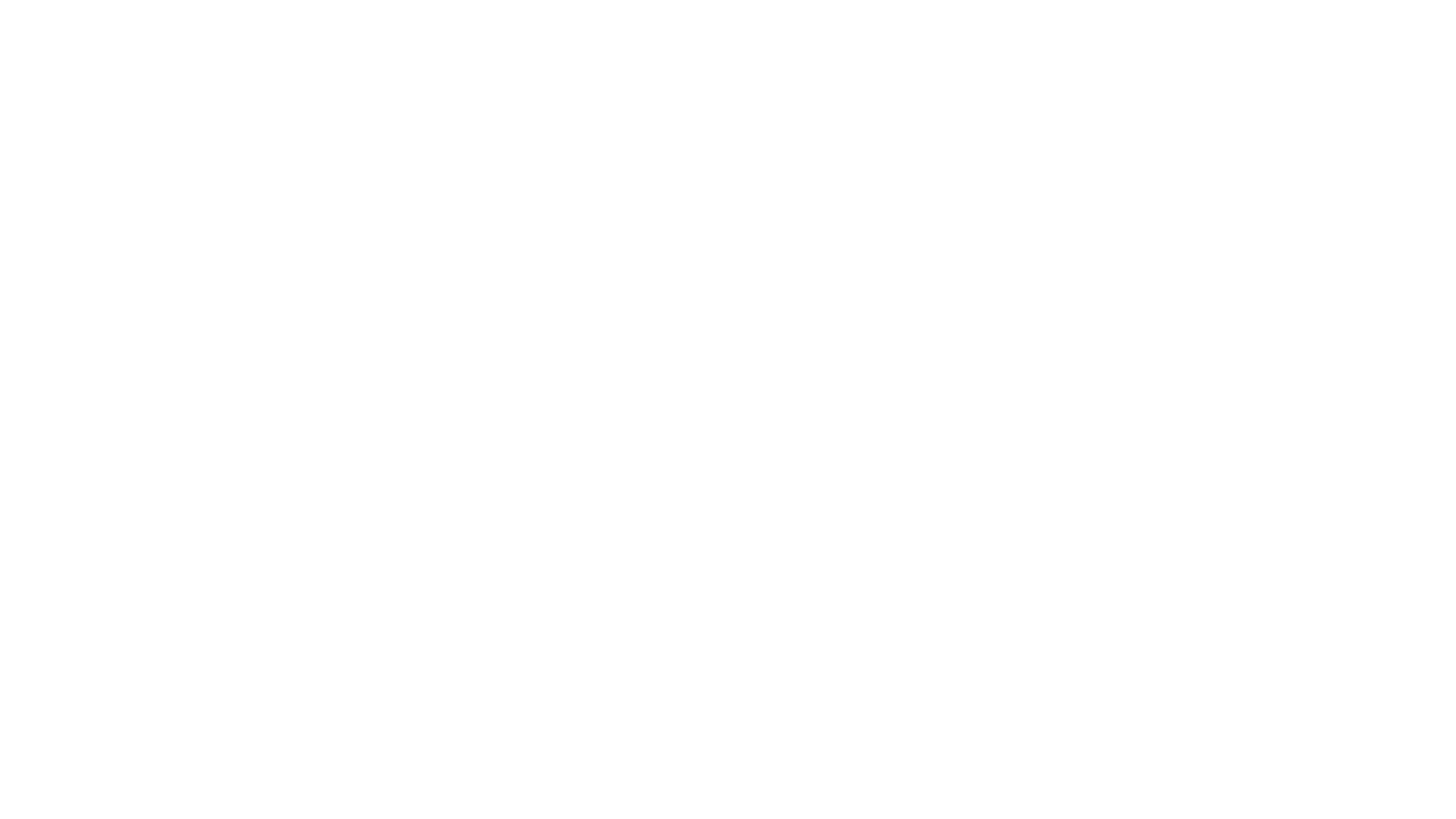 Ressignificando os Direitos Humanos: Interseccionalidade e sociedade brasileira
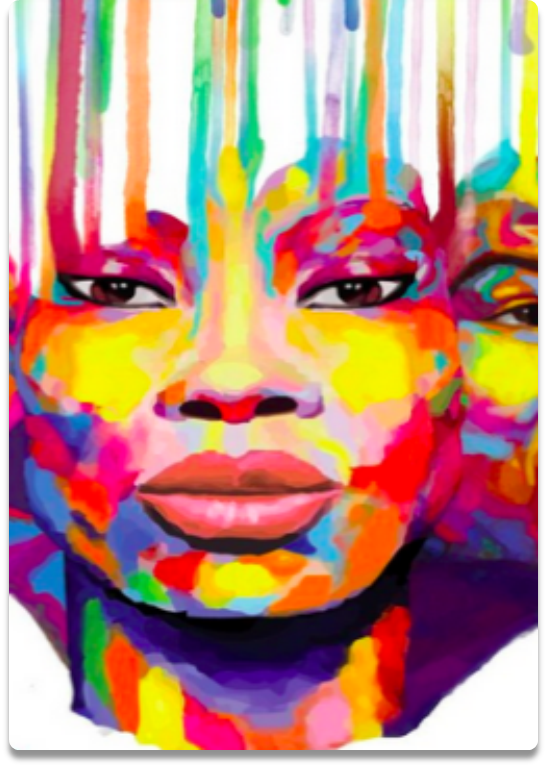 Prof. Assoc. Fabiana Severi
Monitora Inara Flora Firmino
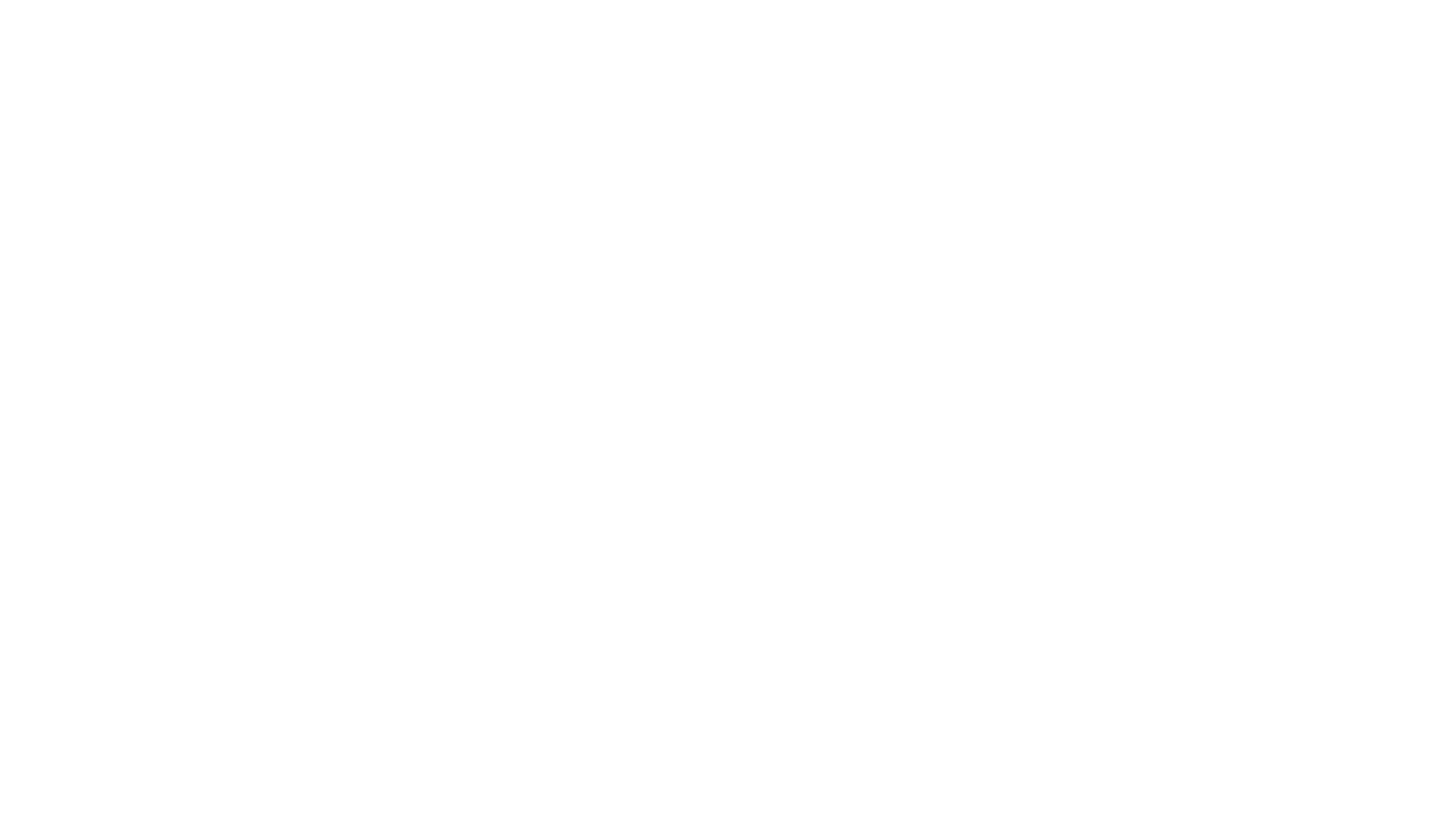 Mulher brasileira, 28 anos, negra, pobre e grávida
Morreu depois de 21 horas SEM receber assistência médica
Esta foi a primeira vez que um Comitê de direitos humanos identificou lacunas discriminatórias na prestação de um serviço de Estado. Apesar de o Estado brasileiro ter alegado que a discriminação não foi um fator determinante, o Comitê CEDAW assentiu que a discriminação com base em sexo, raça e renda afetam a falta de acesso à serviços de saúde materna de qualidade. Reconhecimento de racismo institucional5825885
ALYNE PIMENTEL V. BRASIL
Kimberlé Crenshaw
>1989 Demarginalizing the intersection of race and sex: a black feminist critique of antidiscrimination doctrine, feminist theory and antiracist politics
>1991 Mapping the Margins: Intersectionality, Identity Politics, and Violence Against Women of Color 

“as discriminações de raça e de gênero não são fenômenos mutuamente excludentes, propõe um modelo provisório para a identificação das várias formas de subordinação que refletem os efeitos interativos das discriminações de raça e de gênero”
Interseccionalidade: nomeando o problema
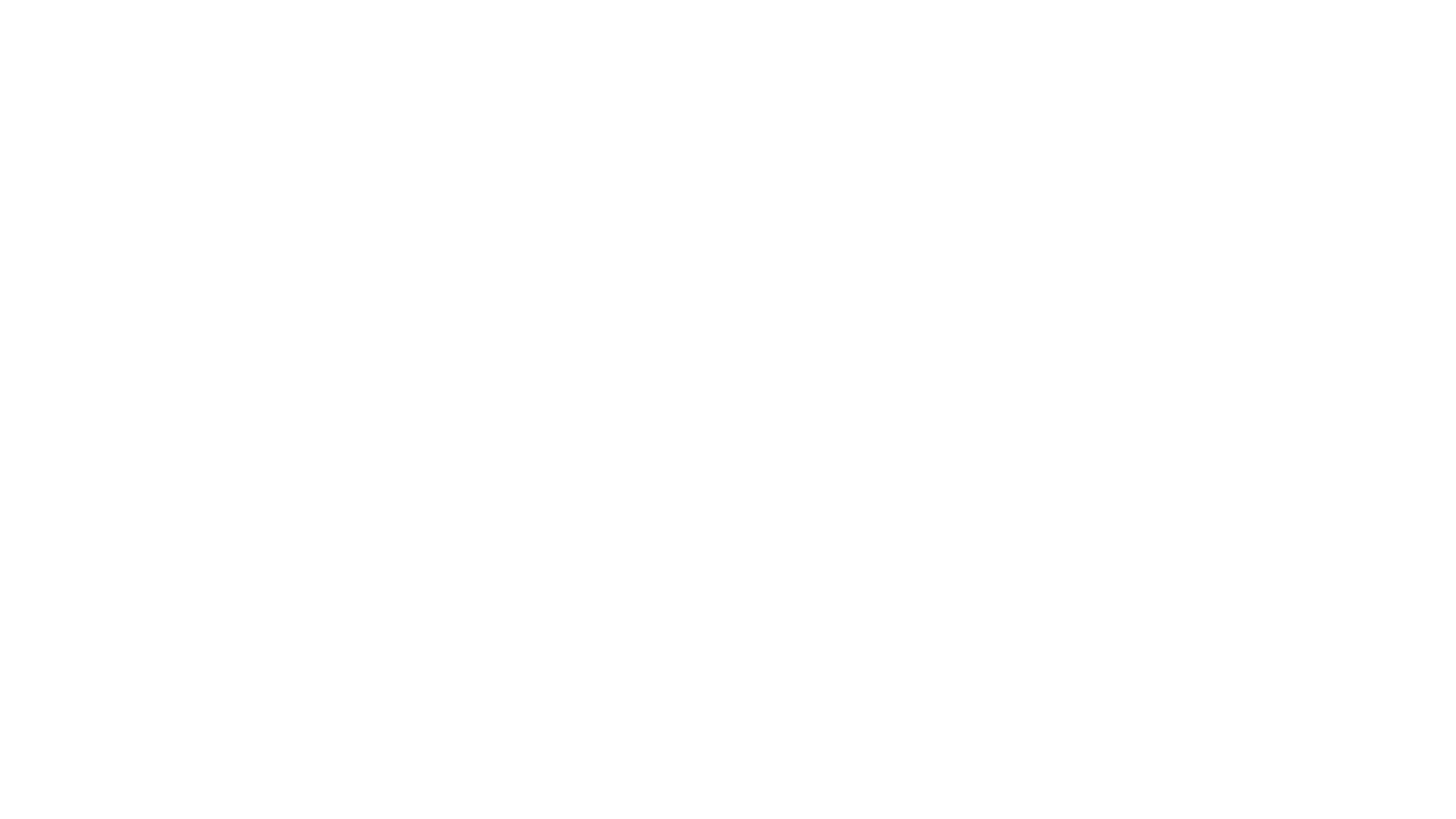 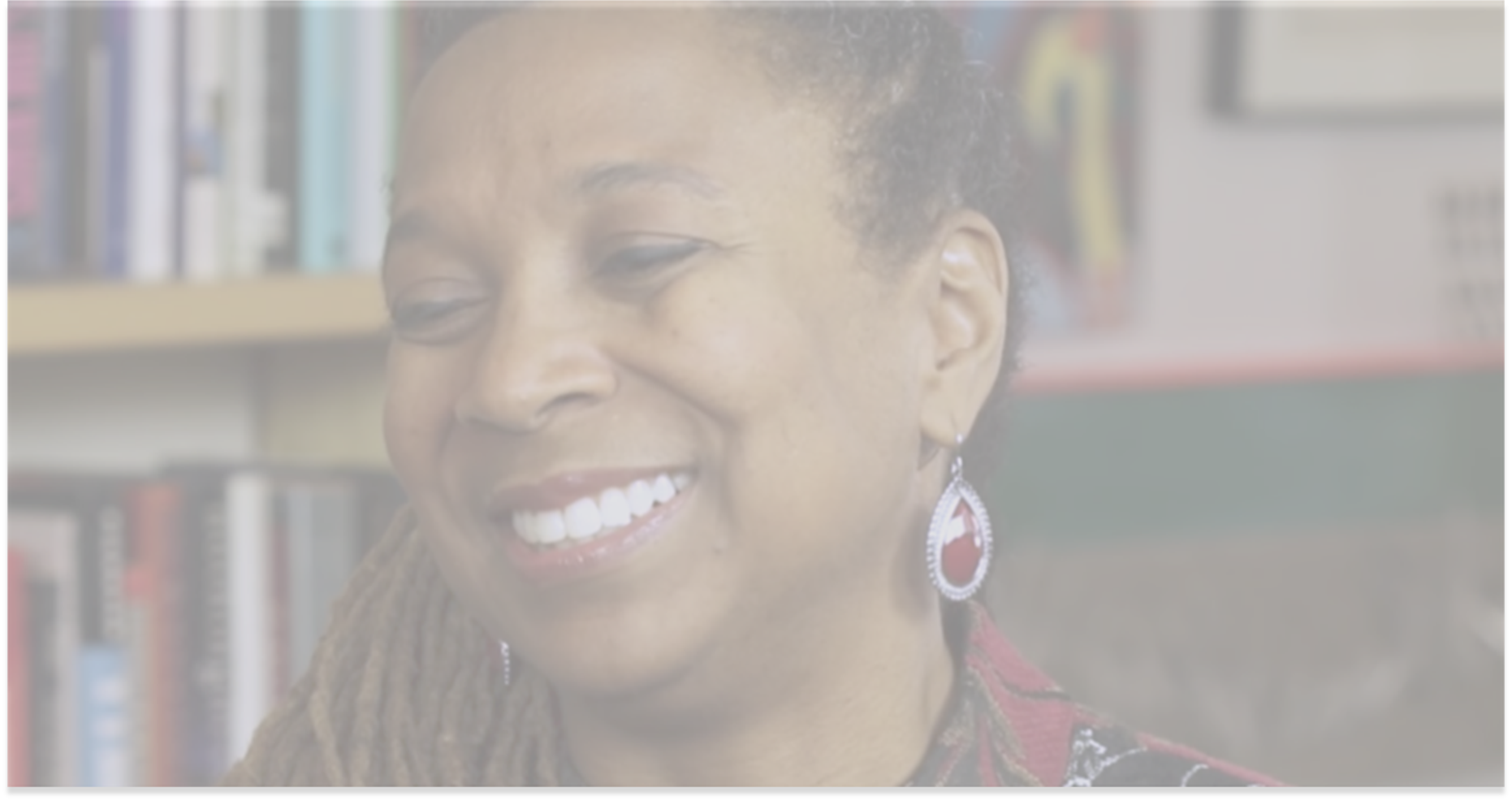 Documento para o Encontro de Especialistas em aspectos da Discriminação Racial relativos ao Gênero
Advogada, feminista negra
Critical Race Theory
Caso: Degraffenreid vs General Motors
Caso: Clarence Thomas vs Anita Hill
Verificar aplicabilidade do feminismo negro nas leis antidiscriminatórias
Documento interseccionalidade
Diferenças Intragrupo
Pontos centrais: dilemas da interseccionalidade
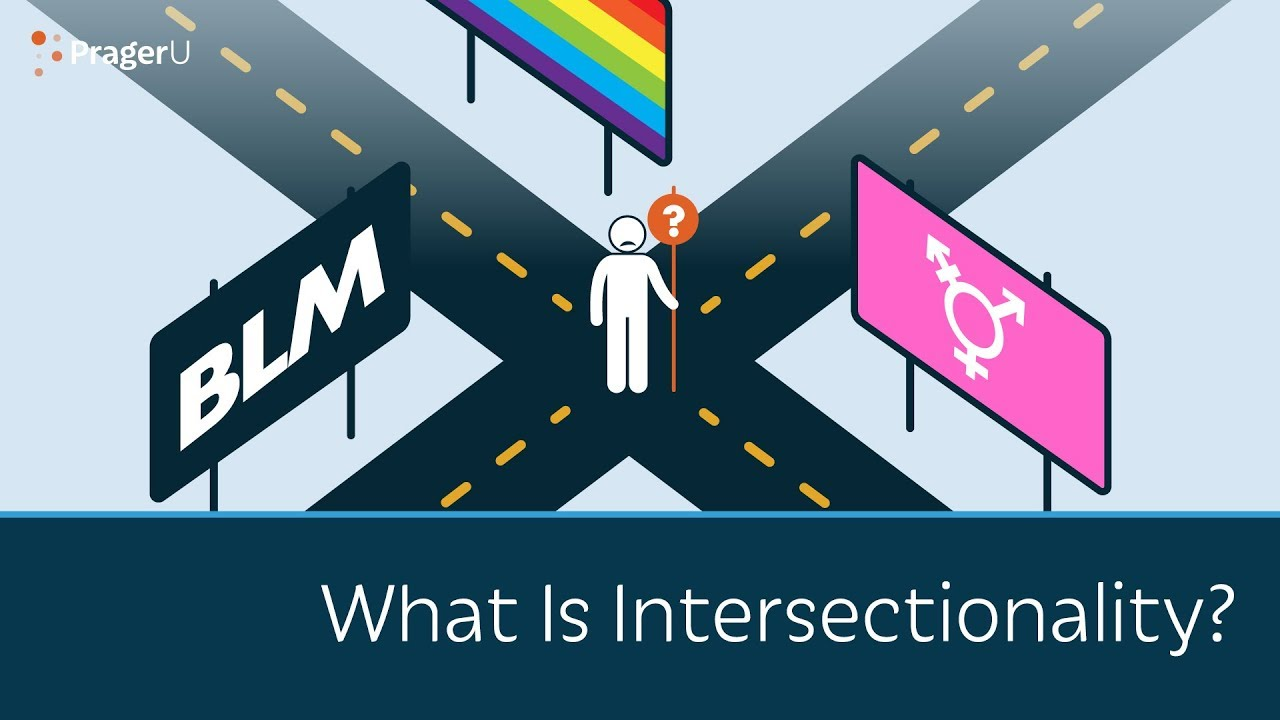 1. Raça ou etnia não é um marcador constante em todo o mundo
2. O desenvolvimento desigual dos discursos de direitos humanos de raça e de gênero
3. # interseccionalidade para observar que muitos dos nossos problemas de justiça social como racismo e sexismo se sobrepõe criando múltiplos níveis de injustiças
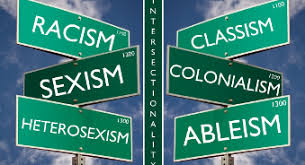 https://www.ted.com/talks/kimberle_crenshaw_the_urgency_of_intersectionality?language=pt-br#t-701225